Paul’s Concern for the Churches
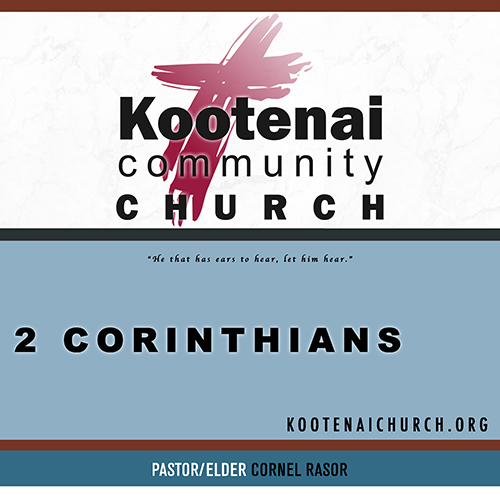 2 Corinthians 11:26-30
Cornel Rasor, Pastor
Again and again Paul speaks of the dangers of his travels. It is true that in his time the roads and the sea were safer than they had ever been, but they were still dangerous. On the whole, the ancient peoples did not relish the sea. "How pleasant it is," says Lucretius, "to stand on the shore and watch the poor devils of sailors having a rough time." Seneca writes to a friend, "You can persuade me into almost anything now for I was recently persuaded to travel by sea." Men regarded a sea voyage as taking one's life in one's hands.
© Kootenai Community Church | Adult Sunday School: 2 Corinthians | Series taught by Cornel Rasor, Pastor | Any unauthorized alteration of this material is prohibited. kootenaichurch.org
Act 9:23  When many days had elapsed, the Jews plotted together to do away with him,
Act 9:29  And he was talking and arguing with the Hellenistic Jews; but they were attempting to put him to death.
Act 13:45  But when the Jews saw the crowds, they were filled with jealousy and began contradicting the things spoken by Paul, and were blaspheming.
Act 13:50  But the Jews incited the devout women of prominence and the leading men of the city, and instigated a persecution against Paul and Barnabas, and drove them out of their district.
Act 14:2  But the Jews who disbelieved stirred up the minds of the Gentiles and embittered them against the brethren.
Act 14:19  But Jews came from Antioch and Iconium, and having won over the crowds, they stoned Paul and dragged him out of the city, supposing him to be dead.
© Kootenai Community Church | Adult Sunday School: 2 Corinthians | Series taught by Cornel Rasor, Pastor | Any unauthorized alteration of this material is prohibited. kootenaichurch.org
Act 16:19-24  But when her masters saw that their hope of profit was gone, they seized Paul and Silas and dragged them into the market place before the authorities,  20  and when they had brought them to the chief magistrates, they said, "These men are throwing our city into confusion, being Jews,  21  and are proclaiming customs which it is not lawful for us to accept or to observe, being Romans."  22  The crowd rose up together against them, and the chief magistrates tore their robes off them and proceeded to order them to be beaten with rods.  23  When they had struck them with many blows, they threw them into prison, commanding the jailer to guard them securely;  24  and he, having received such a command, threw them into the inner prison and fastened their feet in the stocks.
Act 18:12  But while Gallio was proconsul of Achaia, the Jews with one accord rose up against Paul and brought him before the judgment seat,
© Kootenai Community Church | Adult Sunday School: 2 Corinthians | Series taught by Cornel Rasor, Pastor | Any unauthorized alteration of this material is prohibited. kootenaichurch.org
Act 19:23-41  About that time there occurred no small disturbance concerning the Way.  24  For a man named Demetrius, a silversmith, who made silver shrines of Artemis, was bringing no little business to the craftsmen;  25  these he gathered together with the workmen of similar trades, and said, "Men, you know that our prosperity depends upon this business.  26  "You see and hear that not only in Ephesus, but in almost all of Asia, this Paul has persuaded and turned away a considerable number of people, saying that gods made with hands are no gods at all.  27  "Not only is there danger that this trade of ours fall into disrepute, but also that the temple of the great goddess Artemis be regarded as worthless and that she whom all of Asia and the world worship will even be dethroned from her magnificence."  28  When they heard this and were filled with rage, they began crying out, saying, "Great is Artemis of the Ephesians!"  29  The city was filled with the confusion, and they rushed with one accord into the theater, dragging along Gaius and Aristarchus, Paul's traveling companions from Macedonia.  30  And when Paul wanted to go into the assembly, the disciples would not let him.  31  Also some of the Asiarchs who were friends of his sent to him and repeatedly urged him not to venture into the theater.  32  So then, some were shouting one thing and some another, for the assembly was in confusion and the majority did not know for what reason they had come together.  33  Some of the crowd concluded it was Alexander, since the Jews had put him forward; and having motioned with his hand, Alexander was intending to make a defense to the assembly.  34  But when they recognized that he was a Jew, a single outcry arose from them all as they shouted for about two hours, "Great is Artemis of the Ephesians!"  35  After quieting the crowd, the town clerk *said, "Men of Ephesus, what man is there after all who does not know that the city of the Ephesians is guardian of the temple of the great Artemis and of the image which fell down from heaven?  36  "So, since these are undeniable facts, you ought to keep calm and to do nothing rash.  37  "For you have brought these men here who are neither robbers of temples nor blasphemers of our goddess.  38  "So then, if Demetrius and the craftsmen who are with him have a complaint against any man, the courts are in session and proconsuls are available; let them bring charges against one another.  39  "But if you want anything beyond this, it shall be settled in the lawful assembly.  40  "For indeed we are in danger of being accused of a riot in connection with today's events, since there is no real cause for it, and in this connection we will be unable to account for this disorderly gathering."  41  After saying this he dismissed the assembly.
© Kootenai Community Church | Adult Sunday School: 2 Corinthians | Series taught by Cornel Rasor, Pastor | Any unauthorized alteration of this material is prohibited. kootenaichurch.org
Act 15:36  After some days Paul said to Barnabas, "Let us return and visit the brethren in every city in which we proclaimed the word of the Lord, and see how they are."
Act 15:40-41  But Paul chose Silas and left, being committed by the brethren to the grace of the Lord.  41  And he was traveling through Syria and Cilicia, strengthening the churches.
Act 18:23  And having spent some time there, he left and passed successively through the Galatian region and Phrygia, strengthening all the disciples.
Act 20:2  When he had gone through those districts and had given them much exhortation, he came to Greece.
Col 2:1  For I want you to know how great a struggle I have on your behalf and for those who are at Laodicea, and for all those who have not personally seen my face,
© Kootenai Community Church | Adult Sunday School: 2 Corinthians | Series taught by Cornel Rasor, Pastor | Any unauthorized alteration of this material is prohibited. kootenaichurch.org
“And so it should be with every faithful pastor of Christ’s flock: he should lovingly identify himself with those who have been committed to his care, showing himself deeply anxious for their spiritual well-being, compassionate with them in their frailties and temptations, and resisting and resenting every one who seeks to entice them away from the purity of their devotion to Christ. This compassion is not of man: it is the divine compassion of Christ Himself, burning in the heart of His servant, and blazing forth in love to reach and to bind to the one Bridegroom the hearts of those to whom he ministers.”
© Kootenai Community Church | Adult Sunday School: 2 Corinthians | Series taught by Cornel Rasor, Pastor | Any unauthorized alteration of this material is prohibited. kootenaichurch.org
πυρόω
puroō
1) to burn with fire, to set on fire, kindle
1a) to be on fire, to burn
1a1) to be incensed, indignant
1b) make to glow
1b1) full of fire, fiery, ignited
1b1a) of darts filled with inflammable substances and set on fire
1b2) melted by fire and purged of dross
puroó: to set on fire, i.e. to burn (pass.)
Original Word: πυρόωPart of Speech: VerbTransliteration: puroóPhonetic Spelling: (poo-ro'-o)Definition: to set on fire, to burn (pass.)Usage: pass: I burn, am set on fire, am inflamed; glow with heat, am purified by fire.
© Kootenai Community Church | Adult Sunday School: 2 Corinthians | Series taught by Cornel Rasor, Pastor | Any unauthorized alteration of this material is prohibited. kootenaichurch.org